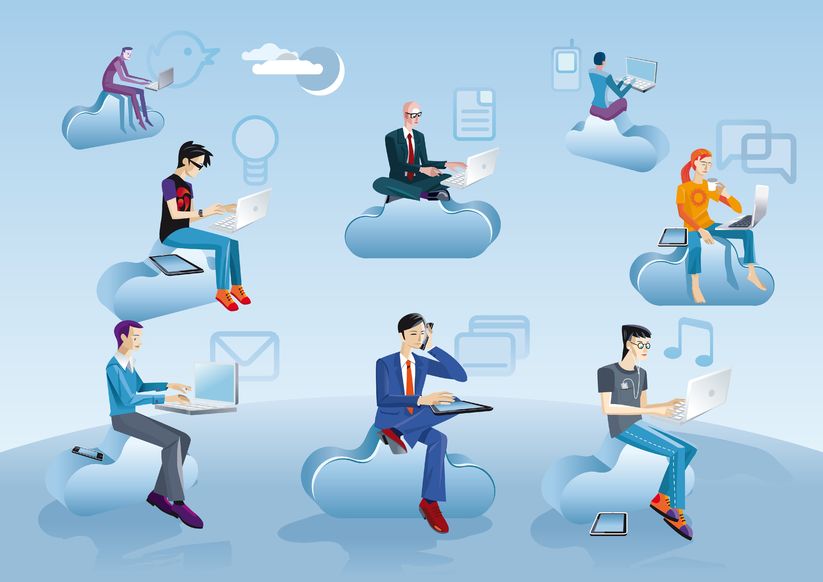 الحوسبة السحابية
الموضوعات
الحوسة والتعليم
برمجيات
تعريفها
تطبيقات
تحدياتها
الحوسبة
السحابية
GOOGLE
خدمات
مميزاتها
أنواعها
نماذج 
بناء
مثال :
خدمة البريد الالكتروني
لست من مستخدمي الحوسبة السحابية !
Outlook
Yahoo , Hotmail, Gmail
بالتالي ..
ستكون المسؤول عن الاهتمام بالرسائل التي سيتم تخزينها على القرص الصلب و عمل نسخة احتياطية من الرسائل خوفاً من ضياعها.
عمليًا أنت أحد مستخدمي الحوسبة السحابية !
تطبيق
ماذا تقدم لك الحوسبة السحابية ؟
تستفيد من الخدمة المقدمة دون أن تكترث لما خلف هذه الخدمة من آلاف الخوادم والبرمجيات والمهندسين الذين يتأكدون من أن كل هذه المنظومة تعمل بالشكل الصحيح.
خدمة
ماهي الحوسبة السحابية
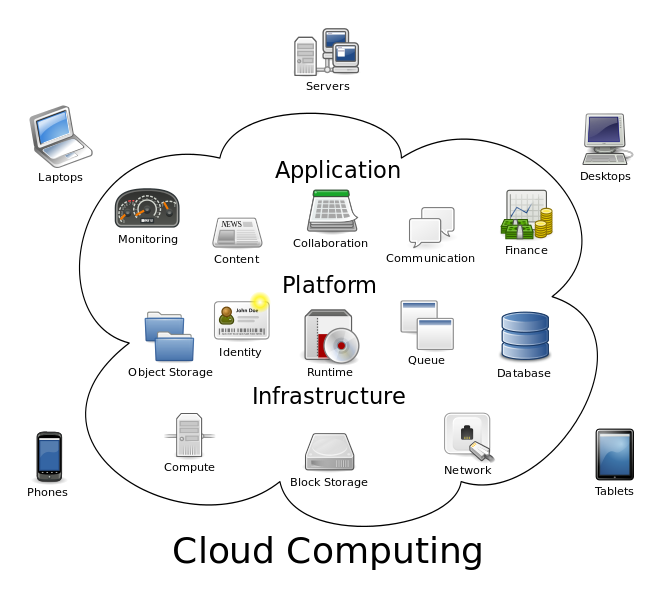 تقنية تعتمد على توفير الخدمات الحاسوبية المتكاملة دون التقيد بالموارد المحلية ، مثل: المُعالَجة، ومساحة التخزين الخاصة بالحاسوب، إلى جهاز خادم، يتم الوصول إليه عن طريق الإنترنت، ومن ثم تتحول برامج تكنولوجيا المعلومات، من مُنتجات، إلى خدمات.
نماذج بناء الحوسبة السحابية
السحب العامةPublic Clouds
السحب الخاصة Private Clouds
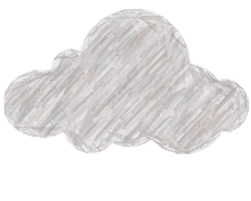 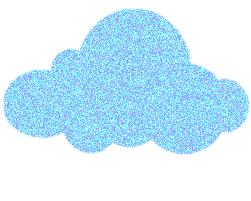 نماذج بناء الحوسبة السحابية
الســــــحب العـــــــامـــــة / السحب الخاصة 
Private Clouds Vs. Public Clouds
الســــــحب العـــــــامـــــة
السحب الخاصة
هي تتعلَّق بالوصول غير المحدود عبر الإنترنت
تقدم خدماتها لعملاء متعددين
توجد في منشأة خارجية (منشأة التجميع)
تستضاف في مكان بعيد عن مكان العميل
وسيلة مرنة لتوفير التكاليف والحد من المخاطر
هذا النوع من السحابات يكون عادة داخل المنشأة بحيث يمكن الوصول إليها من خلال الشبكة المحلية .
كما يمكن أن تكون موجودة لدى شركة إستضافة. 
و في جميع هذه الحالات تستطيع المنشأة مراقبة مكونات البنية التحتية و التحكم فيها.
My cloud))
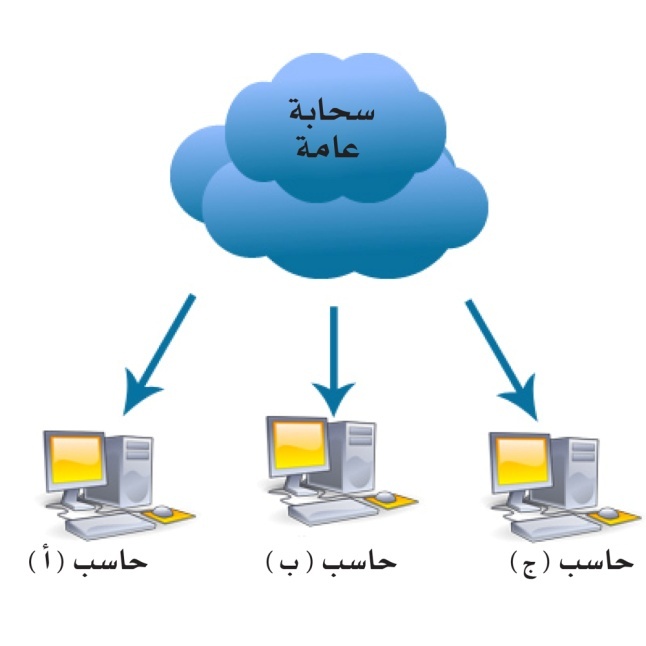 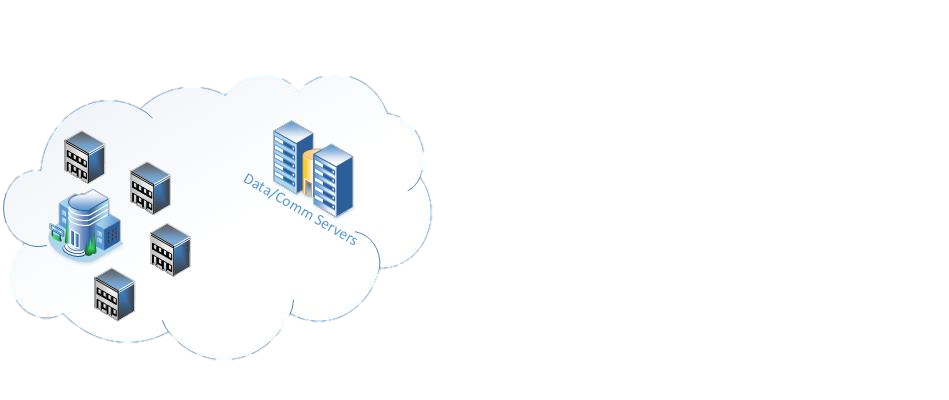 Service provider
مميزات الحوسبة السحابية
ضمان عمل الخدمة بشكل دائم
الإستفادة من البُنى التحتية الضخمة التي تقدمها الخدمات السحابية للقيام بالاختبارات والتجارب العلمية
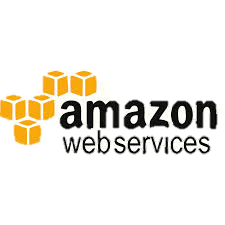 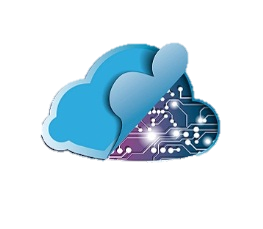 مميزات الحوسبة السحابية
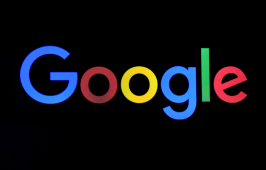 سهولة الوصول إلى جميع التطبيقات والخدمات من أي مكان وأي زمان عبر الانترنت
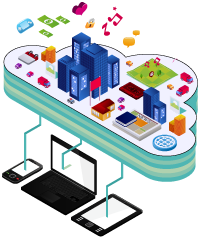 خفض التكاليف على الشركات حيث ليس من الضروري الاهتمام بشراء أجهزة كمبيوتر ذات موصفات عالية من الذاكرة والمساحة التخزينية.
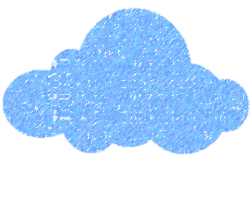 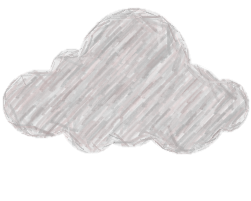 Benefits
Costs
مميزات الحوسبة السحابية
تقنية صديقة للبيئة
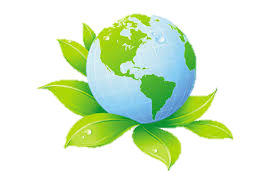 توفير مساحة التخزين
مميزات الحوسبة السحابية
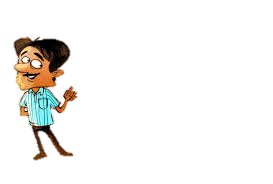 تحديث البرامج وتطويرها تلقائياً.
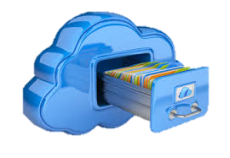 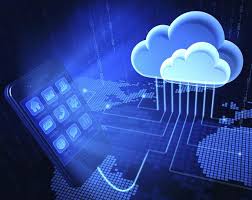 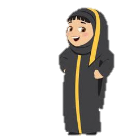 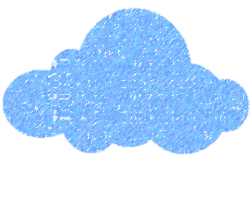 لن تضطر الشركات لشراء تراخيص استخدام البرمجيات بل ستدفع رسوم فقط
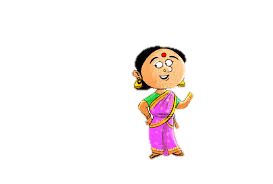 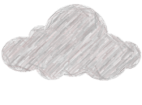 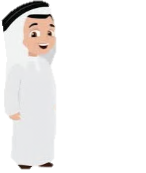 ضمان أمان أكبر للبرمجيات
Benefits
Costs
تحديات تواجه الحوسبة السحابية
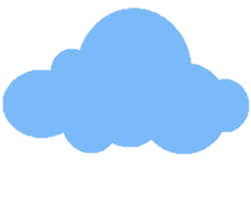 الحاجة إلى مساحات تخزينية كبيرة لضمان وجود نسخ احتياطية من الملفات المستخدمة
تحديات تواجه الحوسبة السحابية
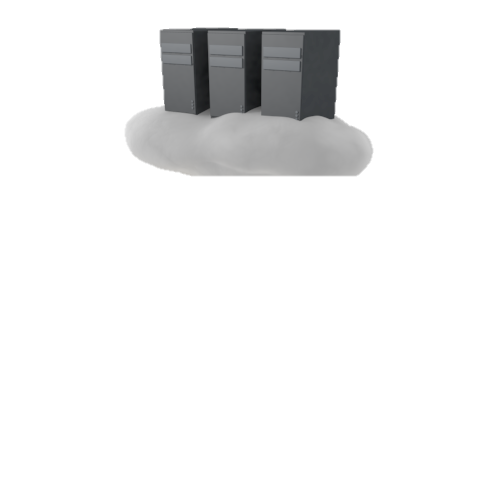 الحفاظ على أمن وسرية البيانات الخاصة بالمستخدمين.
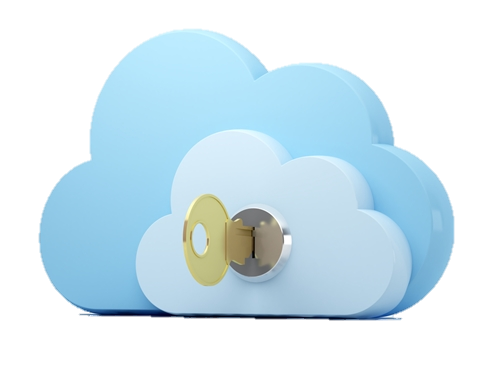 تتطلب الحوسبة السحابية إتصالاً مستمراً و ذو جودة عالية بالإنترنت،
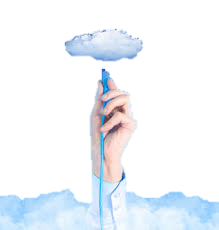 تحديات تواجه الحوسبة السحابية
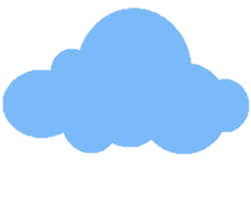 هجمات حجب الخدمة
تحديات تواجه الحوسبة السحابية
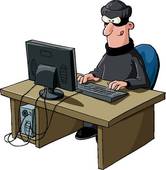 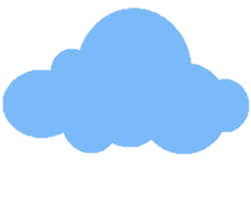 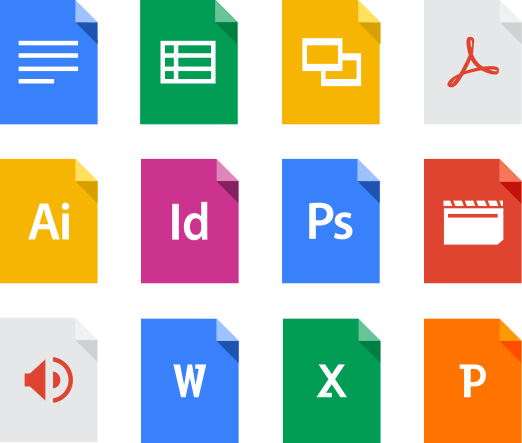 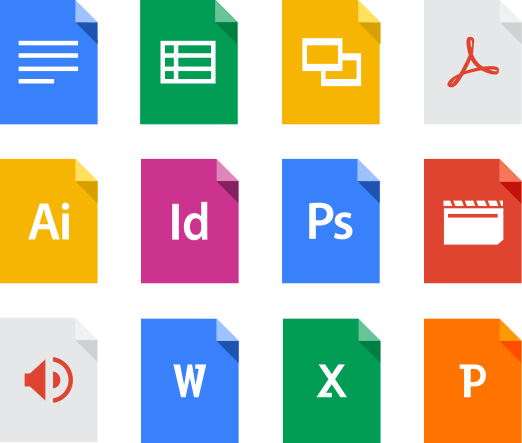 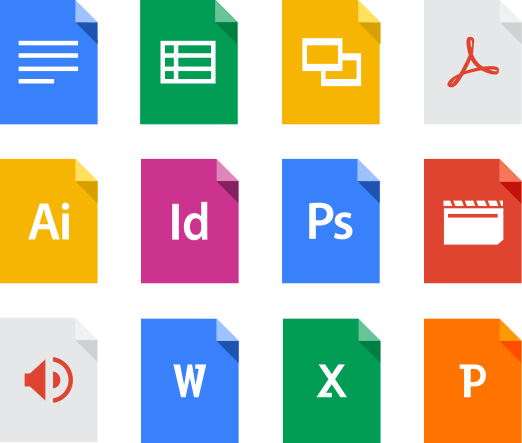 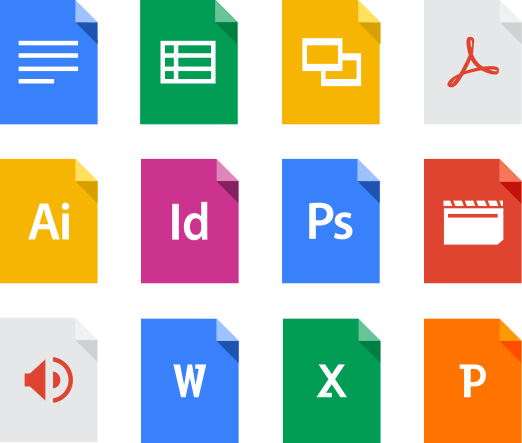 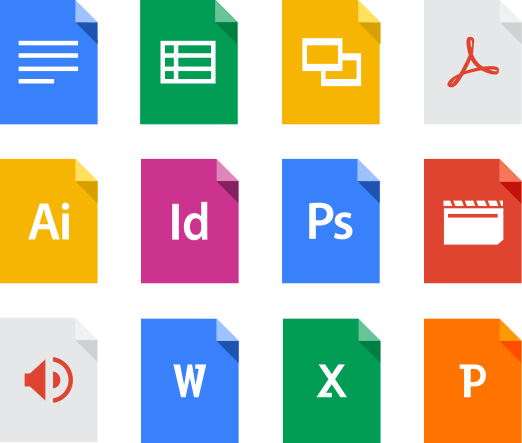 قلة الاهتمام والوعي بالمميزات التي تقدمها الحوسبة السحابية
إساءة استخدام خدمات الحوسبة السحابية
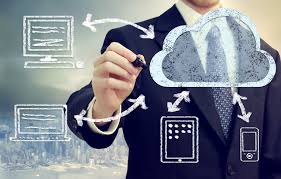 تحديات تواجه الحوسبة السحابية
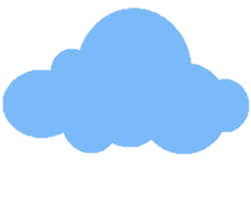 الحفاظ على البيانات من الضياع بسبب مشاكل أو أخطاء من قبل مقدم الخدمة أو الاختراق.
تحديات تواجه الحوسبة السحابية
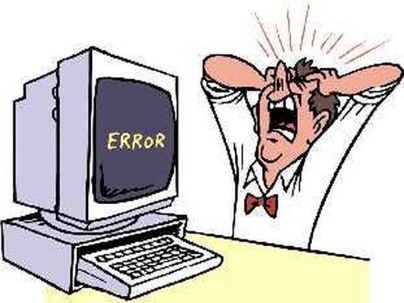 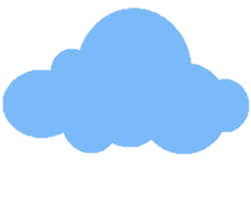 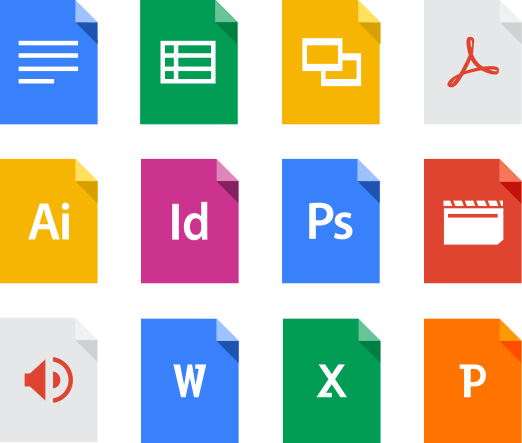 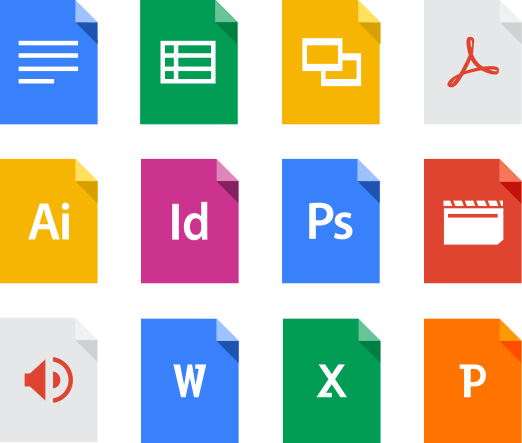 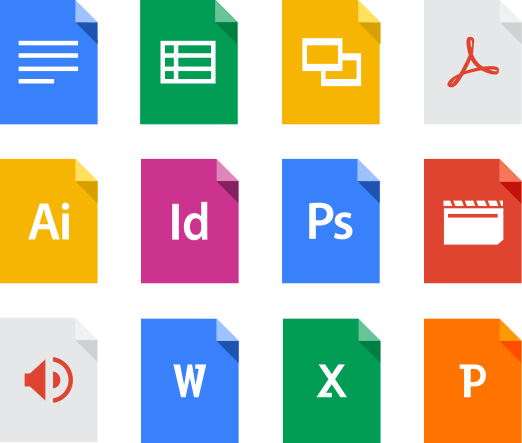 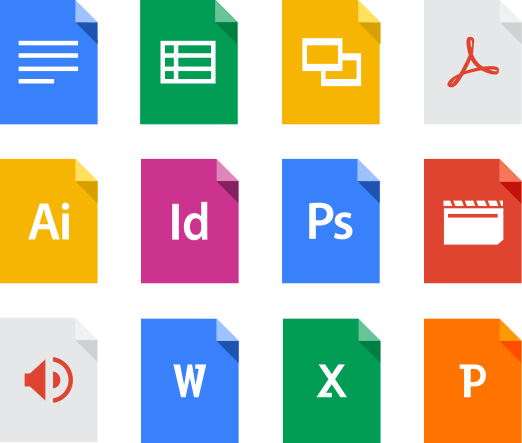 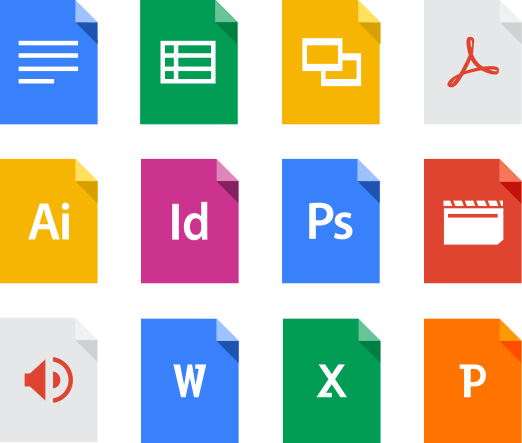 عدم توافر التطبيقات المناسبة للمؤسسات
استخدام واجهات الخدمات أو واجهات برمجة التطبيقات غير الآمنة
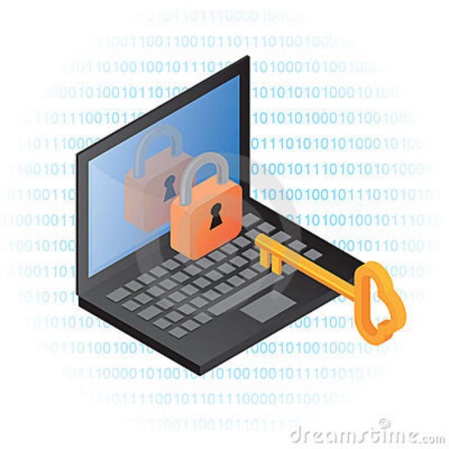 أمثلة على الخدمات السحابية
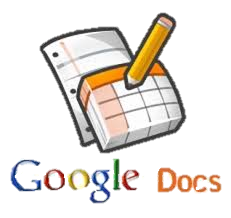 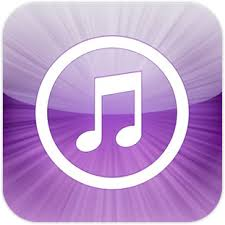 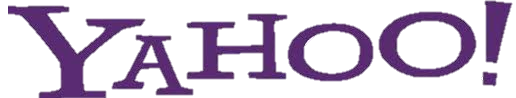 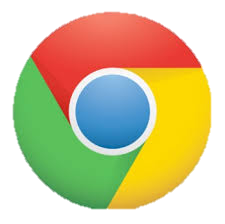 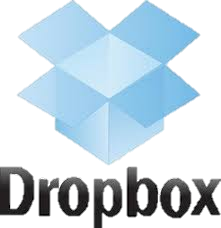 خدمات البريد الالكتروني
Gmail, Yahoo, Hotmail
خدمات التخزين السحابي
Google Drive, Dropbox , Box, OneDrive
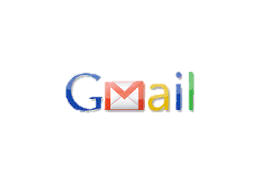 خدمات الموسيقى السحابية
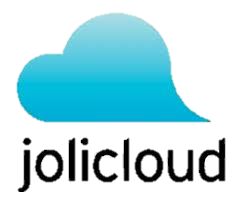 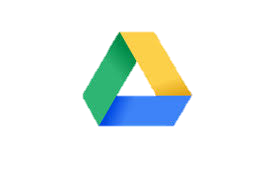 Google Music, Amazon Cloud Player, iTunes
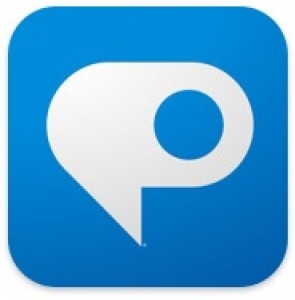 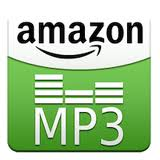 التطبيقات السحابية
Google Docs, Photoshop Express
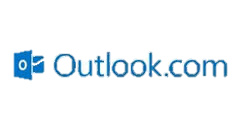 أنظمة التشغيل السحابية
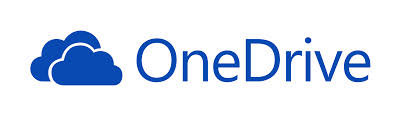 Google Chrome OS, Jolicloud
أهم مقدمي خدمة الحوسبة السحابية
وتطبيقات الحوسبة السحابية ليست قاصرة على مجال بعينه، بل تُقدِّم خدماتها في :
حقل التربية والتعليم، من خلال خدمة Google Apps for Education، يستخدمها حاليــًا أكثر من 20 مليون مُستخدم حول العالم، ينتمون فقط إلى مُكوِّنات العملية التعليمية، من طلبة ومُدرِّسين ومؤسسات تعليمية.
Google
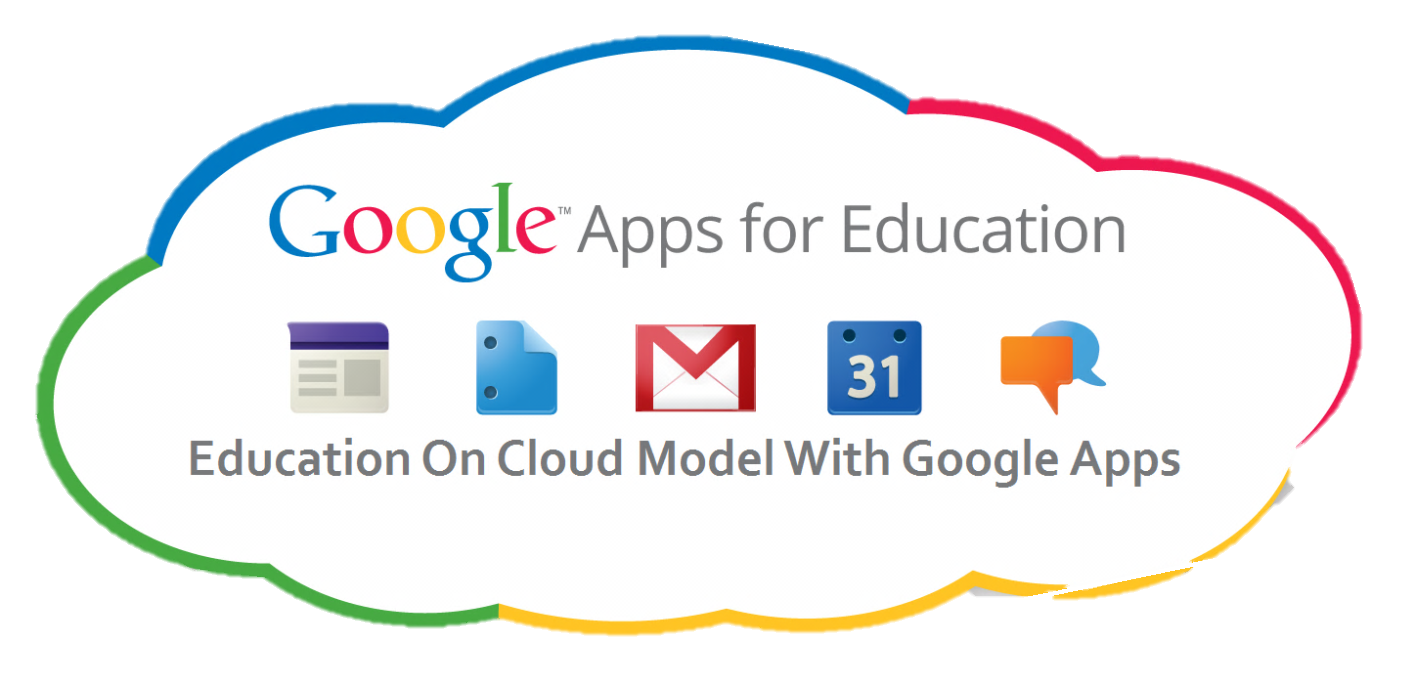 أهم مقدمي خدمة الحوسبة السحابية
أيضًا تقدم جوجل خدمات يستفيد منها قطاع التعليم، منها مُحرر المُستندات Google Documents
Google
أهم مقدمي خدمة الحوسبة السحابية
ومن التطبيقات أيضــًا، ما يُعرف بخدمة One Drive، التي تقدمها مايكروسوفت، وهي تتيح للمُستخدم مساحة تخزينية مجانية، لملفات يُقارب حجمها الــ 25جيجا بايت
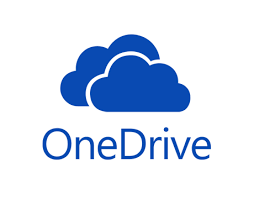 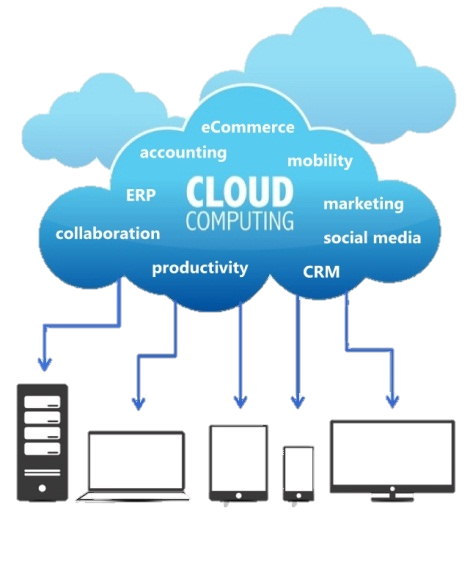 وتطبيقات الحوسبة السحابية ليست 
قاصرة على مجال بعينه
امتدت تطبيقات الحوسبة إلى حقل 
التربية والتعليم
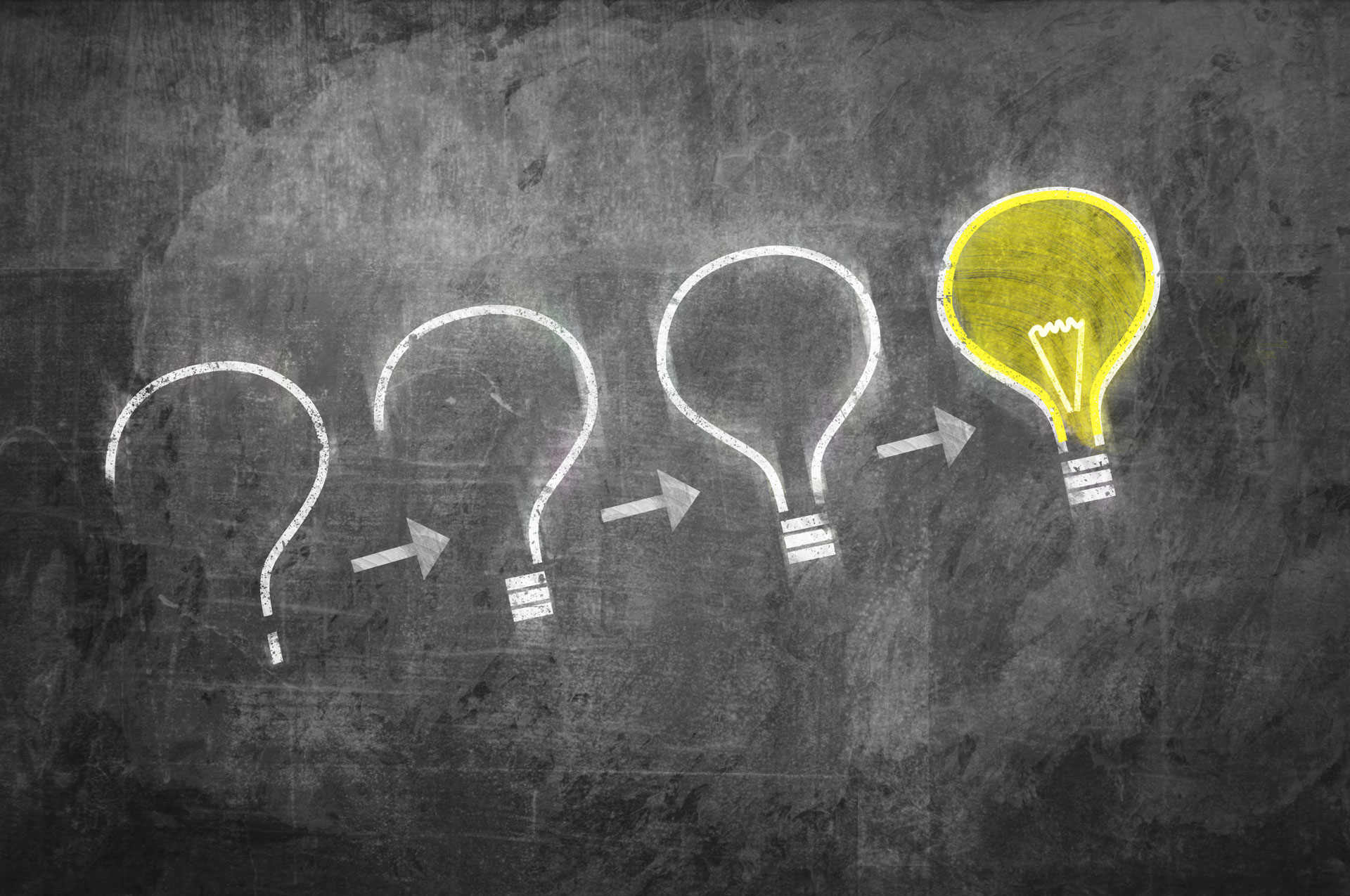 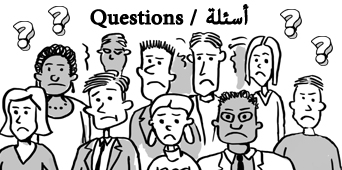 ماذا تحقق الحوسبة السحابية للمتعلمين والمُعلِّمين
الحوسبة السحابية في التعليم
ماذا تحقق الحوسبة السحابية للمتعلمين والمُعلِّمين
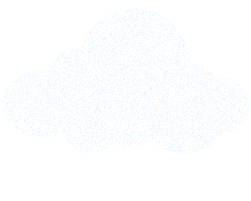 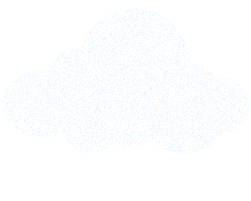 وسيلة جيِّدة للمُعلِّم تُعينه على تركيز طاقته ووقته
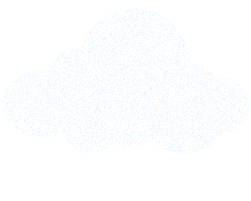 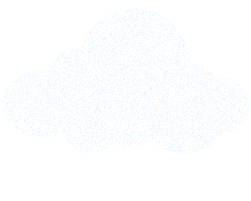 تزويد المعلم و المتعلم 
بأدوات المشاركة الفعالة و ومرونة التعامل مع مصادر المعلومات.
تُتيح عملية التقويم المدرسي
 على المُستويين الفردي والجمعي.
سهولة العمل على مُستند ما سواء في المنزل أو المدرسة.
الحوسبة السحابية في التعليم
ماذا تحقق الحوسبة السحابية للمتعلمين والمُعلِّمين
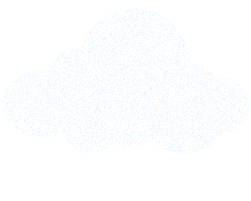 لا مجال لفقدان المُستندات.
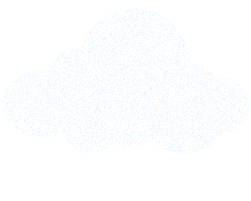 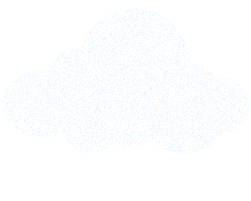 حصول المتعلم على عدد ضخم من الموارد  المتمثلة في برامج ومصادر معلوماتية مختلفة في أي وقت وأي مكان.
إمكانية البحث في المراجع العلمية والوثائق على نحو أسرع وأفضل.
الحوسبة السحابية في التعليم
ماذا تحقق الحوسبة السحابية للمتعلمين والمُعلِّمين
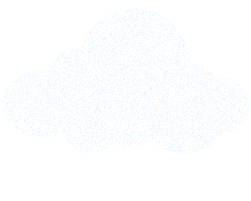 تُسهِّل للمدرسة التواصل مع الآباء.
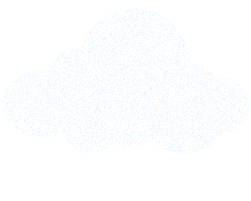 تسمح للمتعلمين أن يصلوا
 للبرامج التي لم يكن ممكناً أن يصلوا إليها في السابق إما بسبب التكلفة أو القصور في إمكانيات أجهزة الكمبيوتر المدرسية.
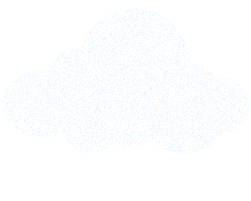 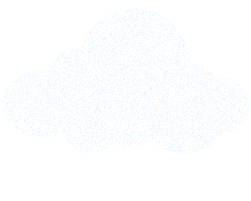 تخزين ومزامنة الملفات وإنشاء المستندات والتعاون مع الآخرين في البحث أو الكتابة.
يُمكن أن يدوم حساب الطالب طوال مسيرته الأكاديمية، وأبعد من ذلك إذا لم يطلب إلغاءه.
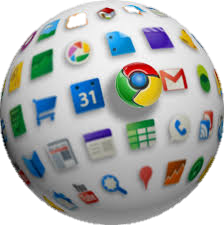 خدمات الحوسبة السحابية في 
مجال التعليم
تطبيقات جوجل Google Apps واحدة من أهم التطبيقات المعتمدة على الحوسبة السحابية
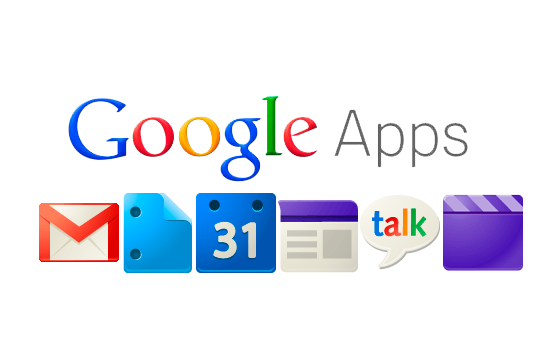 تم تعريفها في موقع تطبيقات جوجل بأنها : 
مجموعة من الأدوات والحلول التعاونية والتشاركية المقدمة من شركة جوجل Google، التي يمكن الاستفادة منها بشكل كبير من طرف العاملين بميدان التعليم.
وتتميز تطبيقات جوجل المجانية بعدة خصائص ويمكن تلخيص فيما يأتي:
التعاون والتشارك
السرعة وحفظ الوقت
المجانية وسهولة الاستعمال
الحفاظ على البيئة
خدمة Google Drive
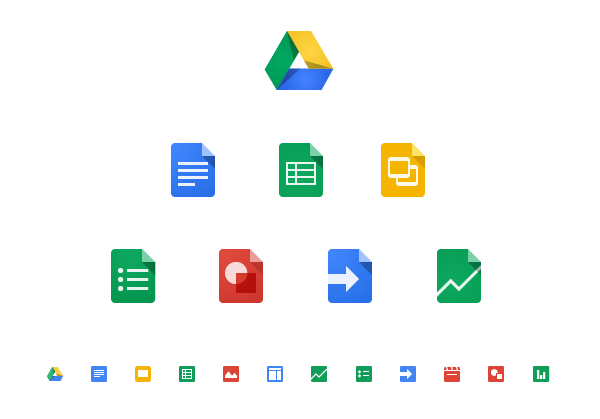 خدمة Google Drive
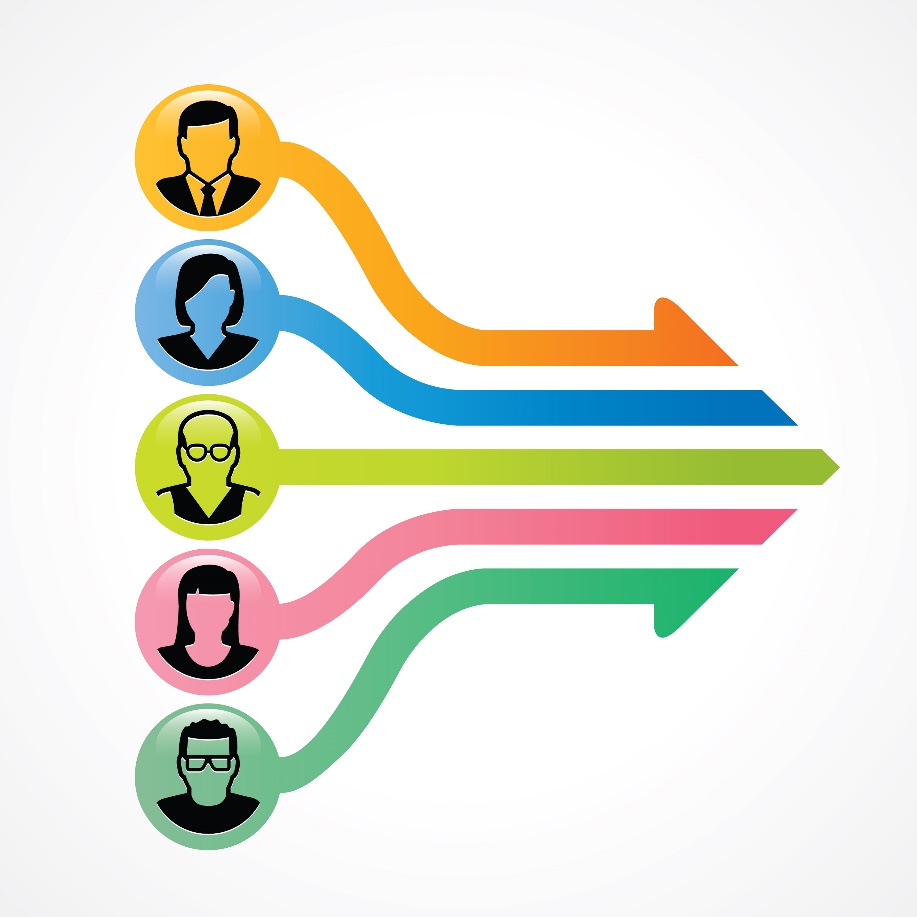 ويمكن للمعلم الاستفادة من جوجل درايف في المشاريع الجماعية للمتعلمين بحيث :
يتغلب على عائق توفر الزمان والمكان المناسبين لاجتماع أعضاء المجموعة
تتبع الذين قاموا بالعمل على المستند ومن ثم  تحديد الأعضاء الفاعلين
محرر مستندات جوجل Google Docs:
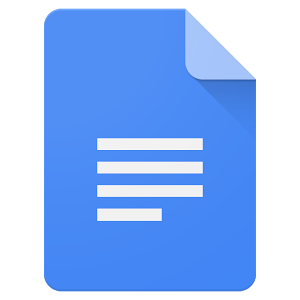 أحد التطبيقات المتوفرة في جوجل درايف حيث يساعد على حل مشكلة تبادل المستندات بين أفراد فريق العمل عن طريق البريد الإلكتروني ليكون المستند متوفرًا للجميع في نفس الوقت عبر محرر مستندات جوجل بحيث تتم معالجة النصوص على الإنترنت في الوقت الحقيقي.
محرر مستندات جوجل Google Docs:
ويمكن محرر مستندات جوجل المستخدمين من:
استيراد ملفات وورد وتحويلها إلى مستندات جوجل.
تحرير المستندات وتنسيقها عن طريق تحديد الهوامش، والخطوط والألوان إلخ.
دعوة الآخرين للتعاون ، من خلال السماح لهم بالتعديل أو التعليق فقط.
التعاون عبر الإنترنت في الوقت الحقيقي، والدردشة مع الزملاء.
عرض أرشيف المراجعات الخاص بالمستند واستعادة أي إصدار سابق.
تحميل مستند جوجل على جهاز الكمبيوتر بامتدادات مختلفة
ترجمة مستند إلى لغة أخرى.
إرسال المستند بالبريد الإلكتروني للآخرين على هيئة مرفق.
جداول بيانات جوجل Google Spreadsheets:
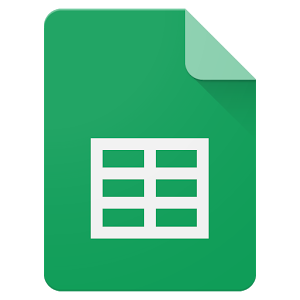 تطبيق الجداول Spreadsheets يشبه برنامج EXCEL من شركة مايكروسوفت، ويتيح للمستخدم إنشاء الجداول ومشاركتها وتحليل البيانات، وتعقب النتائج باستخدام أداة تعديل جداول البيانات. كما يمكن استخدام أدوات مثل المعادلات المتقدمة والمخططات المضمَّنة والفلاتر والجداول المحورية للحصول على رؤى جديدة عن البيانات.
جداول بيانات جوجل Google Spreadsheets:
ويمكن جداول بيانات جوجل المستخدمين من:
استيراد البيانات من Excel وCSV، TXT وتحويلها إلى جدول بيانات جوجل.
تصدير البيانات بامتداد Excel، CSV، TXT، وكذلك PDF وملفات HTML.
استخدام الدوال Functions لإجراء عمليات حسابية.
دردشة في الوقت الحقيقي مع المستخدمين الذين يقومون بالعمل التشاركي .
إنشاء الرسوم البيانية بالاعتماد على البيانات المقدمة.
الإدماج الكلي أو الجزئي لأي جدول بيانات في مدونة أو موقع ويب.
عروض جوجل التقديمية Google Slides:
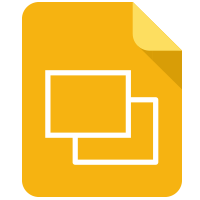 تمكن من إنشاء عروض تقديمية مكونة من شرائح  باستخدام أداة تعديل الشرائح التي تتوفر فيها ميزات مثل إدماج مقاطع الفيديو والرسوم المتحركة واختيار طريقة الانتقال بين الشرائح وتنسيقها. كما يمكن نشر العروض التقديمية على الويب بحيث يمكن للجميع الاطلاع عليها أو مشاركتها على نطاق خاص.
عروض جوجل التقديمية Google Slides:
وتمكن عروض جوجل التقديمية المستخدمين من:
إنشاء وتحرير العروض التقديمية Presentations.
تحرير العرض التقديمي بالتعاون مع الأصدقاء أو الزملاء ومشاركته مع الآخرين.
استيراد ملفات PPTX. PPS، وتحويلها إلى عروض جوجل.
تحميل العروض التقديمية بصيغة PDF، PPT وTXT.
إدراج الصور ومقاطع الفيديو في العرض التقديمي.
نشر ورفع العروض التقديمية على موقع إلكتروني.
نماذج جوجل Google Forms:
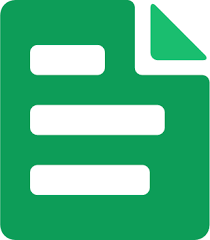 تستخدم نماذج جوجل  Google Forms والمقدمة عن طريق جوجل درايف Google Drive في عمل استبانات (استطلاعات الرأي) أو اختبارات أو عمل مسابقات لما تتضمنه من أشكال متعددة للأسئلة
نماذج جوجل Google Forms:
تمكن نماذج جوجل من القيام بما يأتي:
إرسال نموذج الأسئلة عن طريق البريد الإلكتروني ومشاركته بجوجل بلس.
متابعة نتيجة الاستبانة بورقة عمل مع إمكانية تطبيق العمليات الإحصائية.
الحصول على ملخص بياني لنتيجة الاستبانة.
تطبيق قالب (Theme) لإعطاء شكل جمالي للاستبانة.
الحصول على كود iframe لوضع الاستبانة على موقع على الويب أو في مدونة.
رسوم جوجل Google Drawing:
مع رسوم جوجل يمكن إنشاء واستخدام هياكل تنظيمية Organization Chart ومخططات Schemas أو أي نوع من التصاميم  بشكل تعاوني. كما يمكن أيضًا الدردشة مع مستخدمين آخرين ونشر الرسومات أو تنزيلها على جهاز الكمبيوتر. ويستخدم أيضًا لتحسين رسومات العروض التقديمية، حيث يمكن تصميم الشرائح بأكملها في رسوم جوجل وبمجرد الانتهاء منها، يتم لصقها في العرض التقديمي.
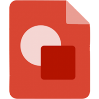